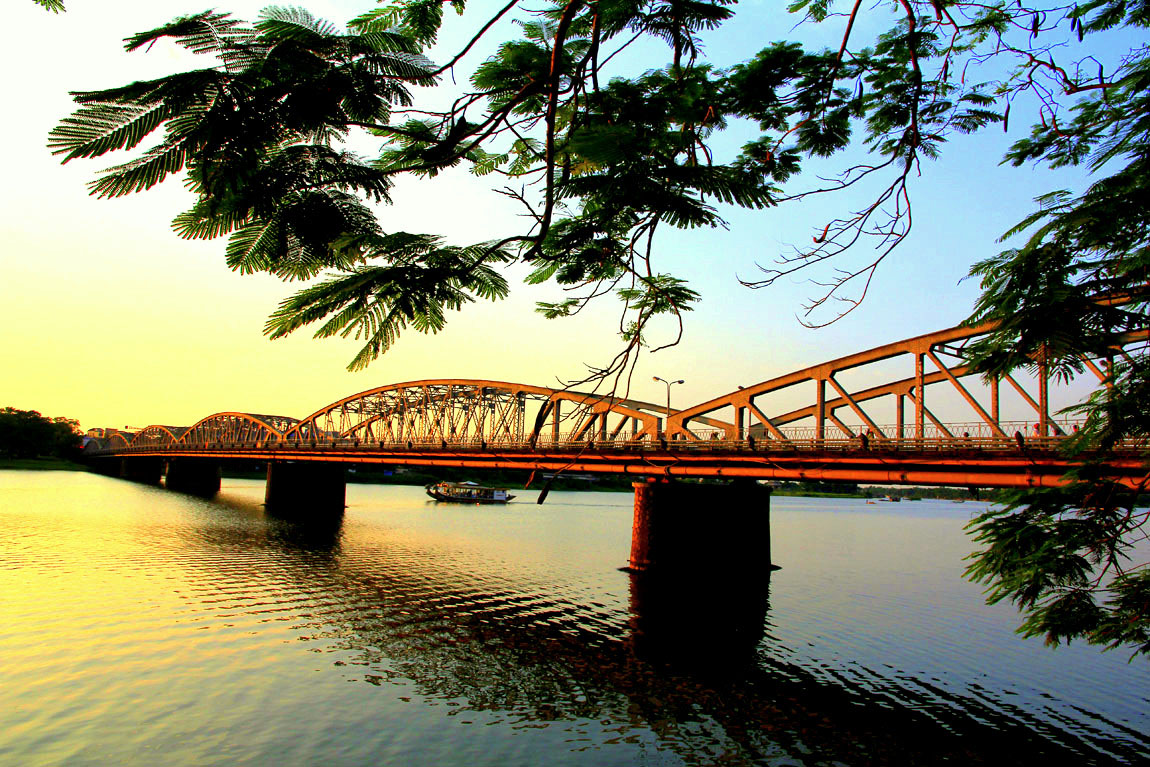 Nước non một dải
Khám phá
Bài 23
BẮC TRUNG BỘ
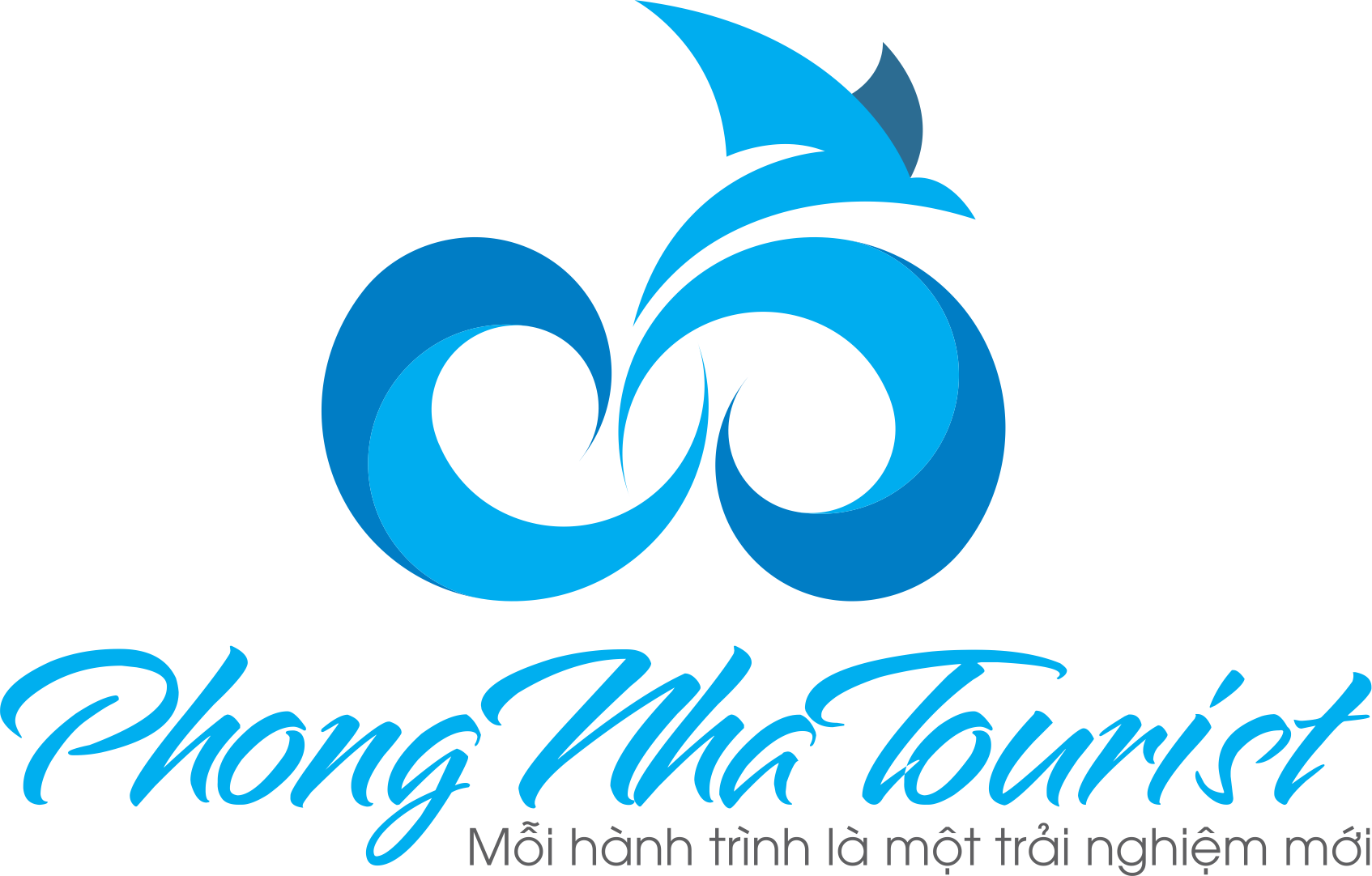 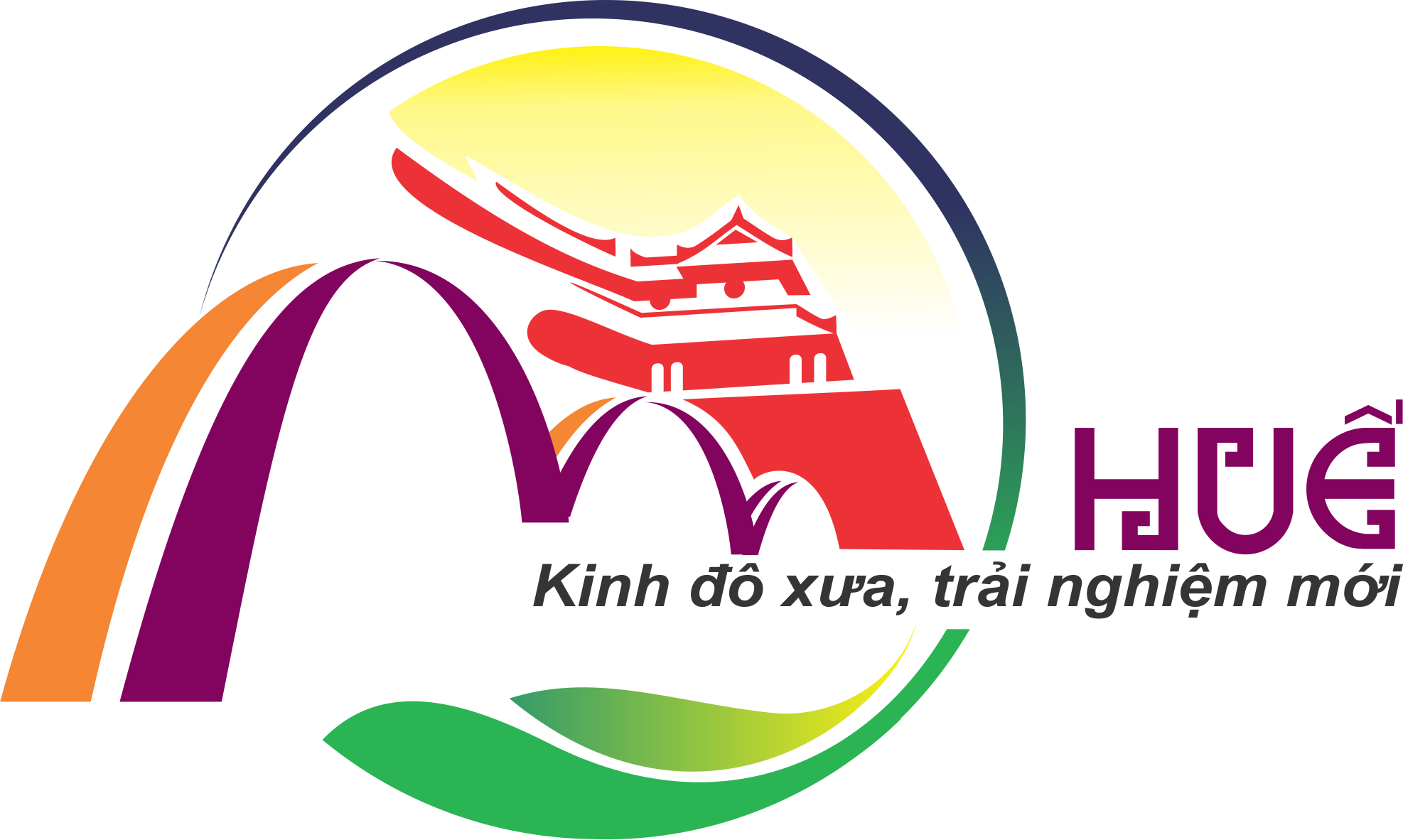 MỤC TIÊU
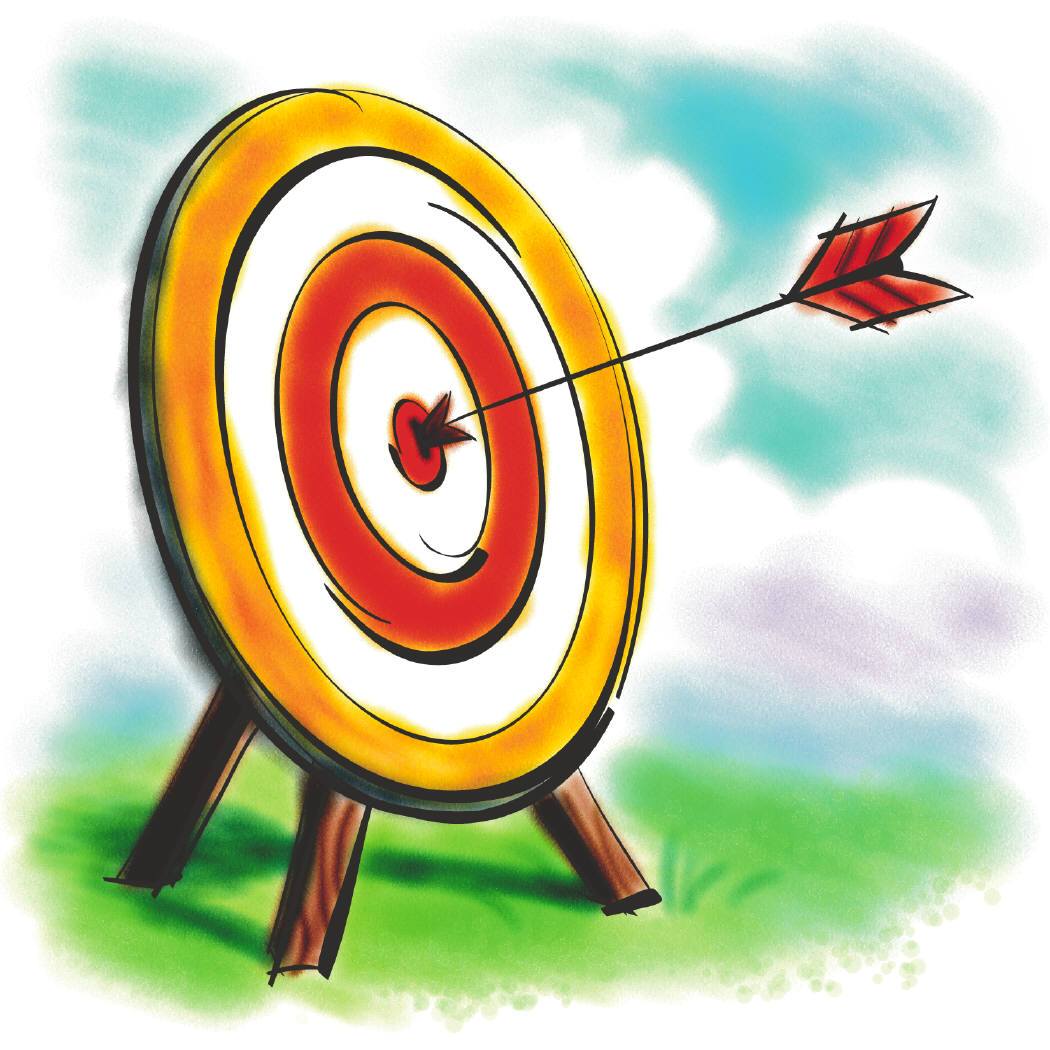 Trình bày được vị trí địa lí và lãnh thổ vùng BTB đối với việc phát triển KT-XH.
Đánh giá được những thuận lợi, khó khăn của tự nhiên và dân cư – xã hội đối với phát triển KT-XH. 
Đề xuất được những giải pháp để nâng cao đời sống xã hội của dân cư vùng Bắc Trung Bộ.
Hình thành kĩ năng ứng phó thiên tai và phát triển bền vững
Thử tài của bạn
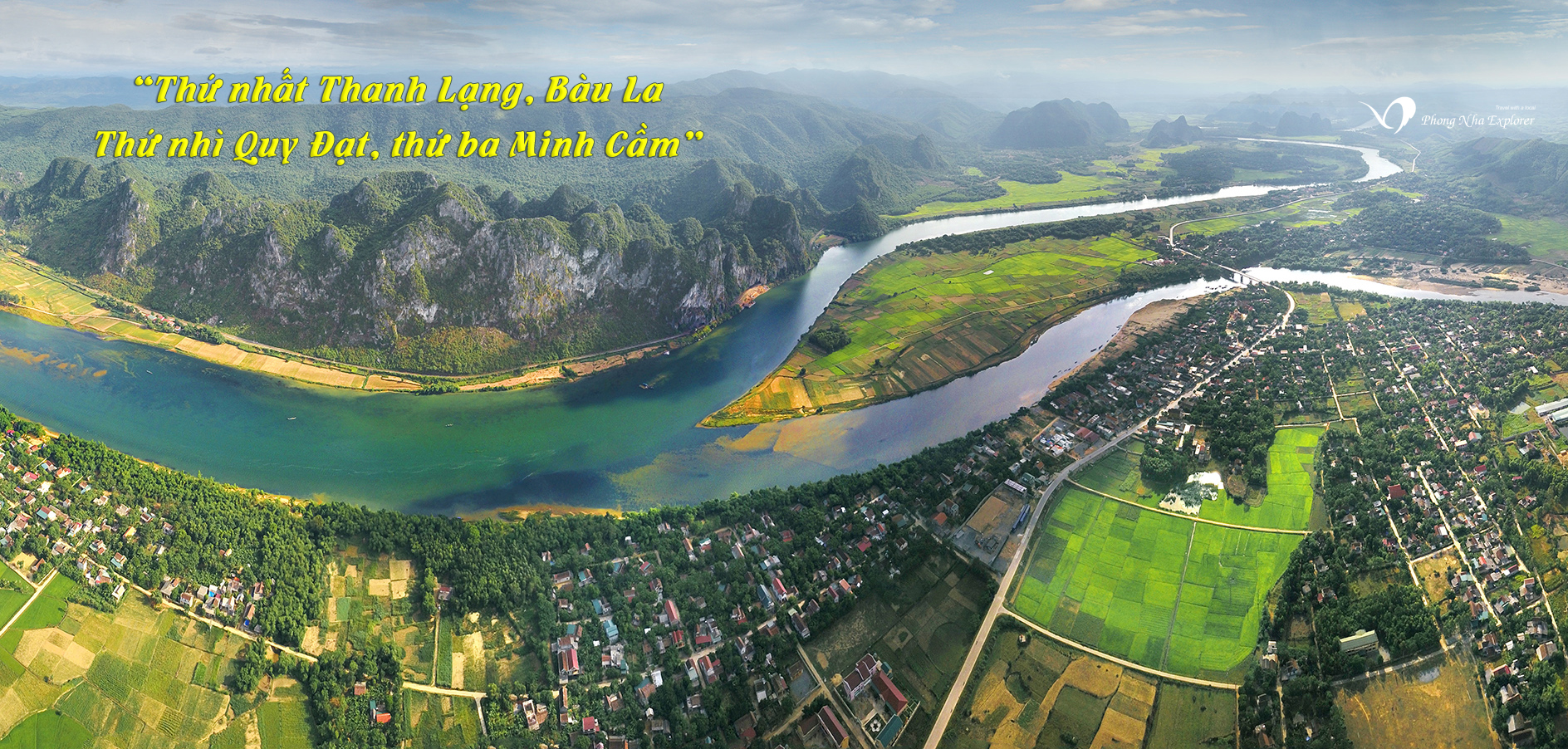 Đường vô xứ Huế quanh quanh,Non xanh nước biếc như tranh hoạ đồ.Nhớ em anh cũng muốn vô,Sợ truông nhà Hồ, sợ phá Tam Giang.
Quảng Bình
+ Địa danh nào được nhắc đến trong bài? + Xứ Huế đẹp như thế nào?
+ Em biết gì về Huế? Hãy chia sẻ.
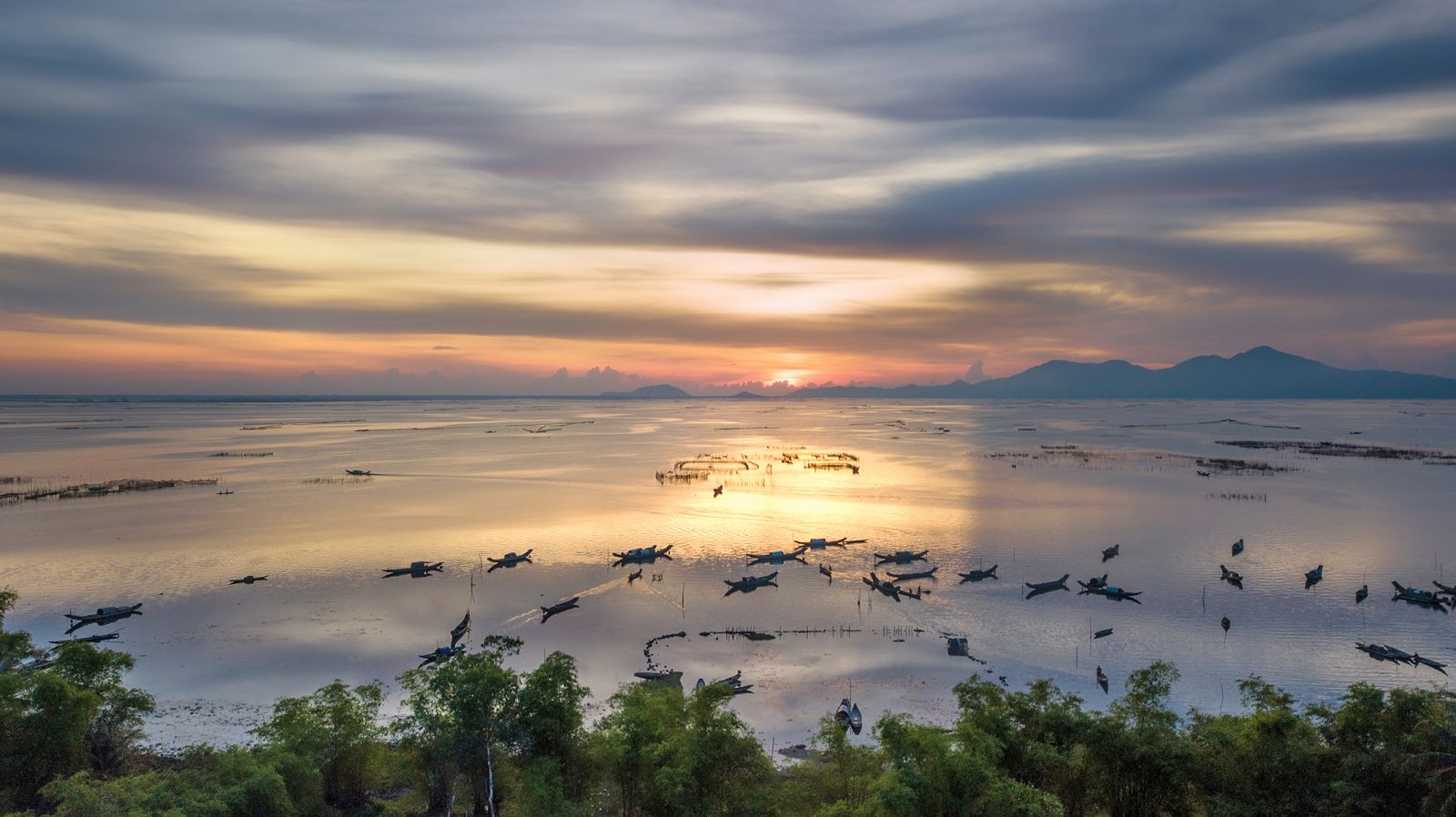 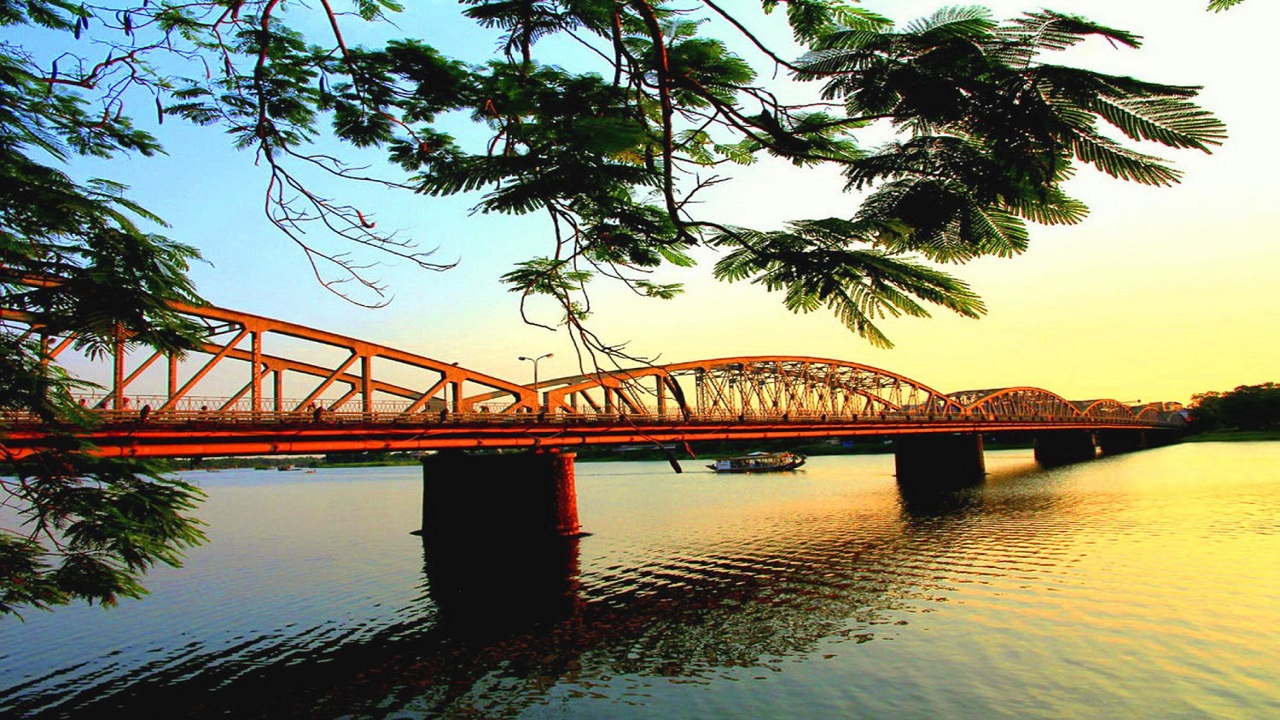 Phá Tam Giang
Cầu Trường Tiền  - Huế
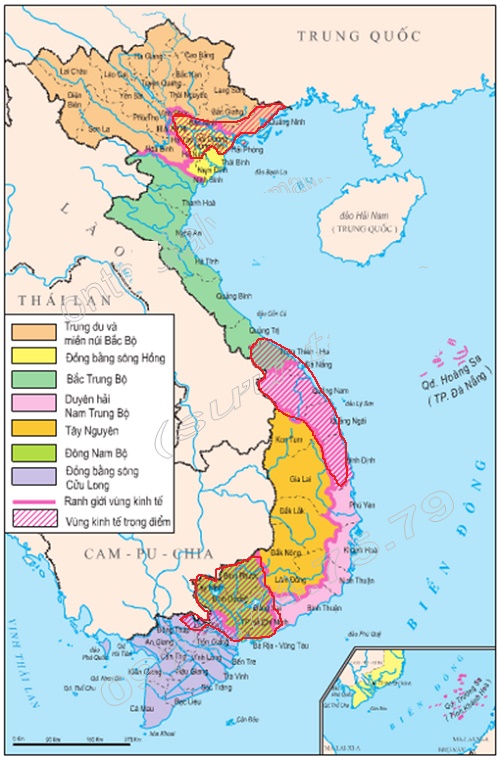 VƯỢT QUA THỬ THÁCH
Thời gian 3 phút
Hoàn thành PHT về vị trí, lãnh thổ Bắc Trung Bộ
Trả lời nhanh thông tin và xác định trên bản đồ
Ra biển của Lào
ĐBSH, TD&MNBB, DH NTB, biển Đông và Lào
51 513 km2
Hẹp ngang và kéo dài
Thanh Hòa, Nghệ An, Hà Tĩnh, Quảng Bình, Quảng Trị, Thừa – Thiên - Huế
Cầu nối 2 miền Nam – Bắc
Cửa ngõ ra biển của Lào, kết nối Hành lang Đông – Tây và tiểu vùng sông Mê Công
[Speaker Notes: GV nhấn mạnh ý nghĩa chiến lược của vùng
+ Cửa ngõ ra biển của lào
+ Nối các miền kinh tế
+ Lãnh thổ hẹp ngang, Quảng Bình rộng 50km]
Em biết gì về 2 tỉnh dưới đây?
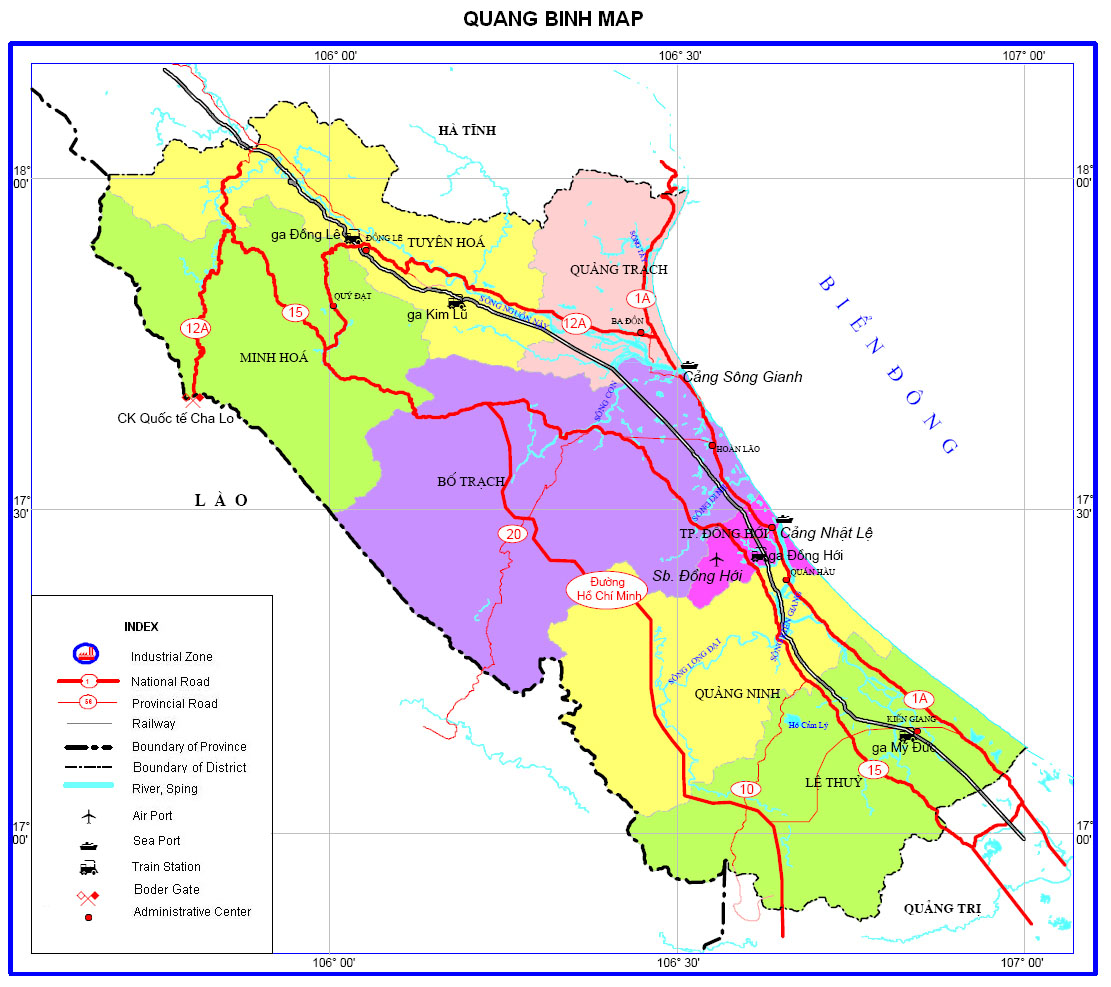 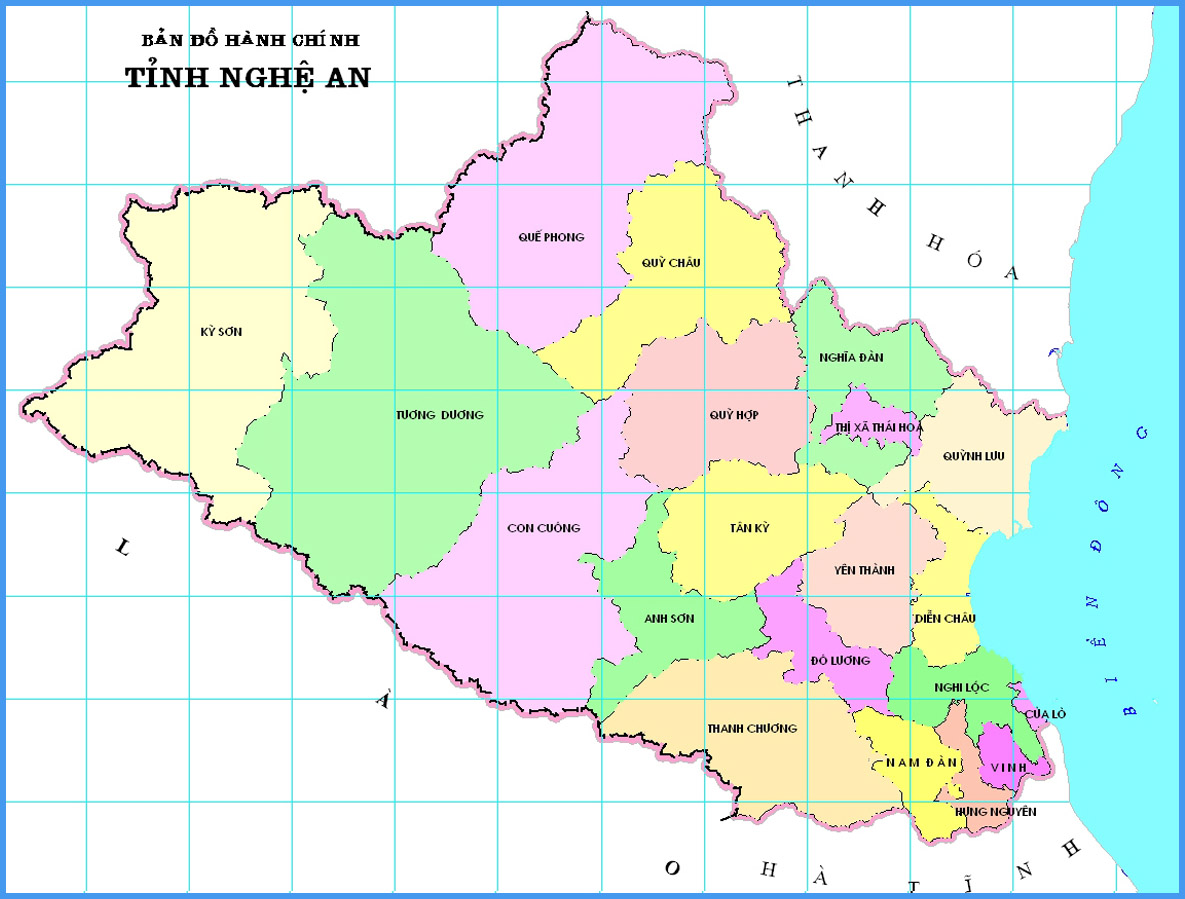 Diện tích lớn nhất
Quê hương Bác Hồ
Tỉnh đông dân thứ 2 cả nước
Diện tích lớn nhất
Lãnh thổ hẹp nhất
Nhiều hang động nhất
CHÚNG TÔI LÀ CHUYÊN GIA
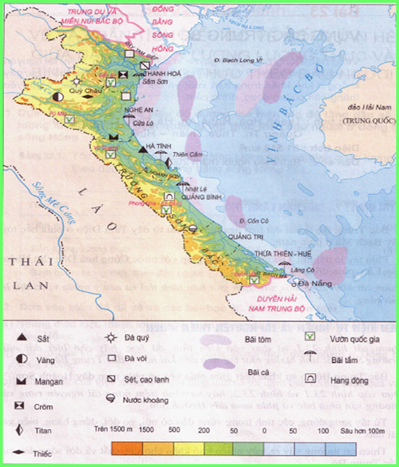 Thời gian 3 phút, làm trên giấy note
Hoàn thành PHT về tự nhiên Bắc Trung Bộ: Mô tả đặc điểm, biểu hiện, thông tin ngắn gọn
Số lẻ về thế mạnh
Số chẵn khó khăn
Lưu ý dùng Atlat các trang 
8,9,10,11,12,20 để phân tích
[Speaker Notes: Gv chia lớp thành các nhóm nhỏ trước đó hoặc đếm số 1 đến 4 nhiều lần cho đến hết
Mục đích để Hs chia sẻ thông tin]
CÙNG NHAU TRANH TÀI
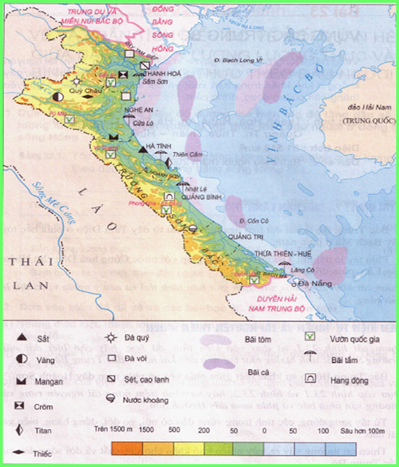 Chia làm 2 đội lẻ và chẵn
Đội lẻ làm rõ các thế mạnh và đội chẵn là các khó khăn
1 thuận lợi được nêu thì 1 khó khăn được trình bày cho tới khi hết lượt >>> Thi đấu luân lưu
[Speaker Notes: GV phát thêm các PHT là các câu hỏi trong GA để HS làm rõ một số đặc điểm có liên quan, đặc biệt là khí hậu
HS sẽ hoàn thành PHT sau đó trình bày luân phiên. GV ghi nhanh thông tin trên bảng]
CHÚNG TÔI LÀ CHUYÊN GIA
Gò đồi
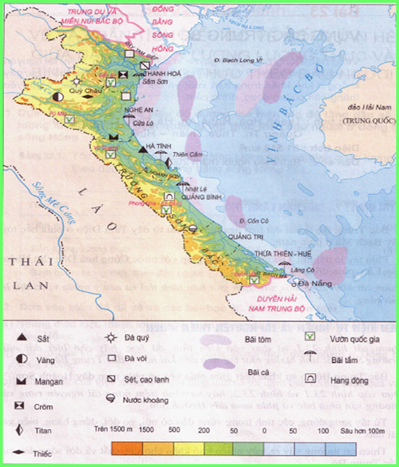 ĐỊA HÌNH
Từ tây sang đông có núi, gò đồi, đồng bằng, 
biển và hải đảo >>> phát triển 
kinh tế liên hoàn
Địa hình chia cắt, giao thông khó khăn
Đb ven biển
Núi p.Tây
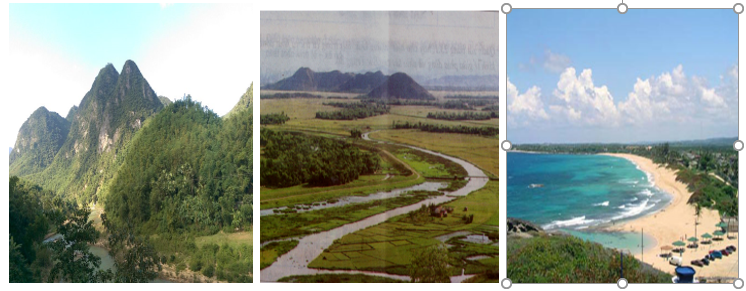 Địa hình thay đổi từ tây sang đông
[Speaker Notes: Gv mời HS lên mô tả]
CHÚNG TÔI LÀ CHUYÊN GIA
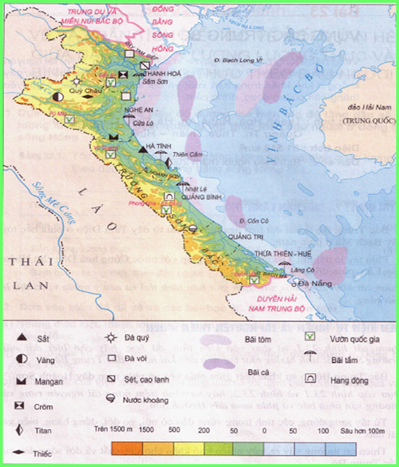 SÔNG NGÒI
Sông ngắn và dốc
Tiêu biểu: Mã, Cả, Chu, Hương… 
Giàu tiềm năng thủy điện
Lũ thường xuyên
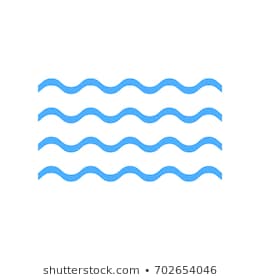 Lãnh thổ hẹp, dốc 
>>> lũ quét
Tại sao sông ngòi Bắc Trung Bộ ngắn và dốc?
[Speaker Notes: Gv chia lớp thành các nhóm nhỏ trước đó hoặc đếm số 1 đến 4 nhiều lần cho đến hết
Mục đích để Hs chia sẻ thông tin]
Dự báo thời tiết ngày 29/6/2019
Hiện tượng gì đã xảy ra ở khu vực Bắc Trung Bộ? 
Hiện tượng đã gây nên những ảnh hưởng như thế nào?
Em có đánh giá gì về khí hậu khu vực?
CHÚNG TÔI LÀ CHUYÊN GIA
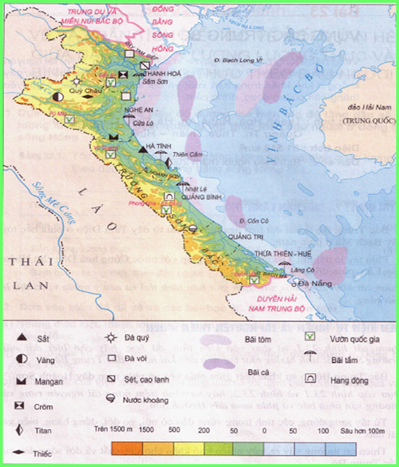 Khí hậu nhiệt đới ẩm gió mùa
Thời tiết khắc nghiệt, hè có gió phơn khô nóng. Mưa thu đông
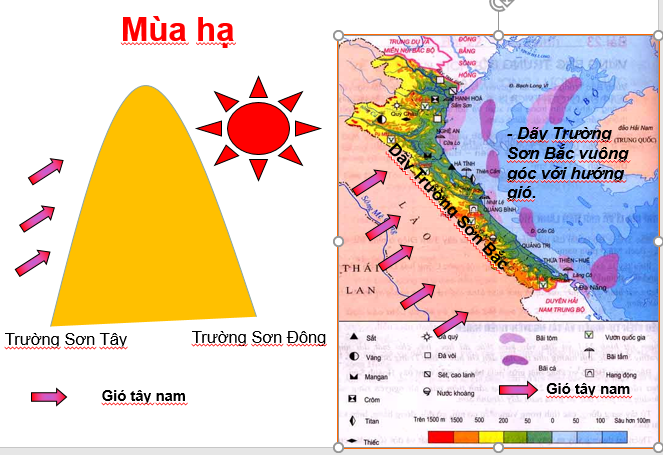 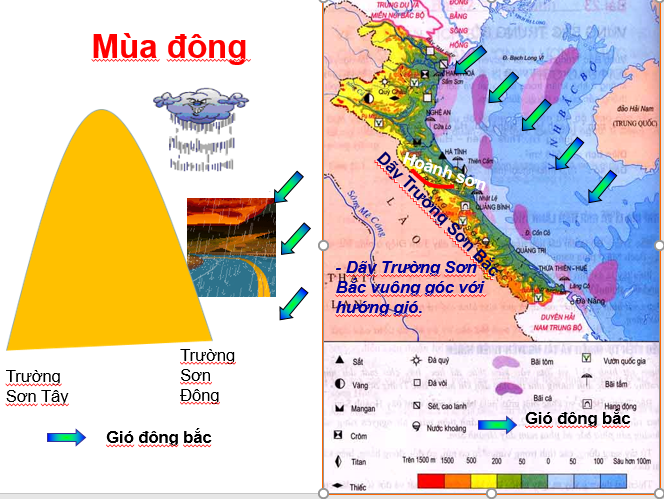 Em hãy mô tả về gió phơn (gió Lào)
[Speaker Notes: HS trình bày hiểu biết về gió Phơn. Nhấn mạnh tác độing tiêu cực]
CHÚNG TÔI LÀ CHUYÊN GIA
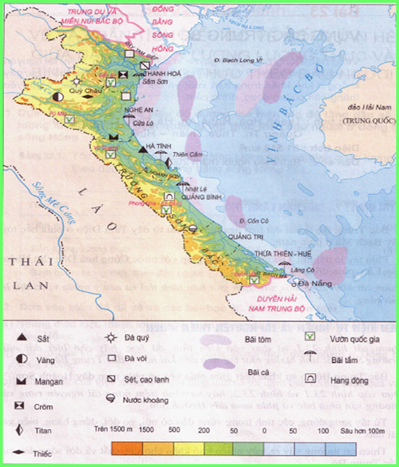 TÀI NGUYÊN RỪNG
Tỉ lệ che phủ rừng cao
Các VQG Pù Mát, Bến En, Bạch Mã
Rừng hiện suy giảm
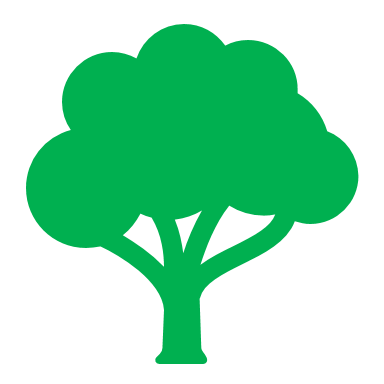 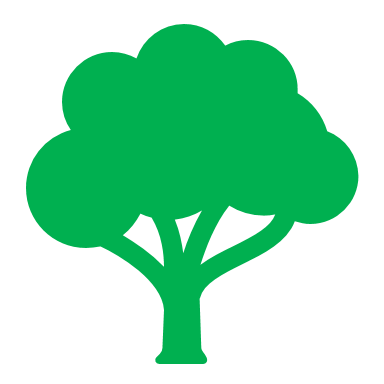 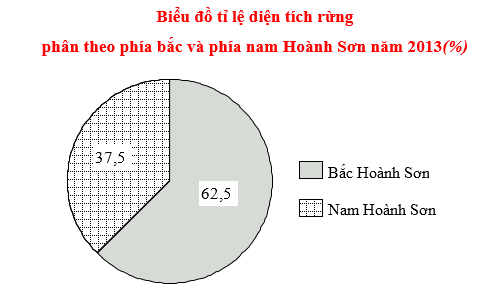 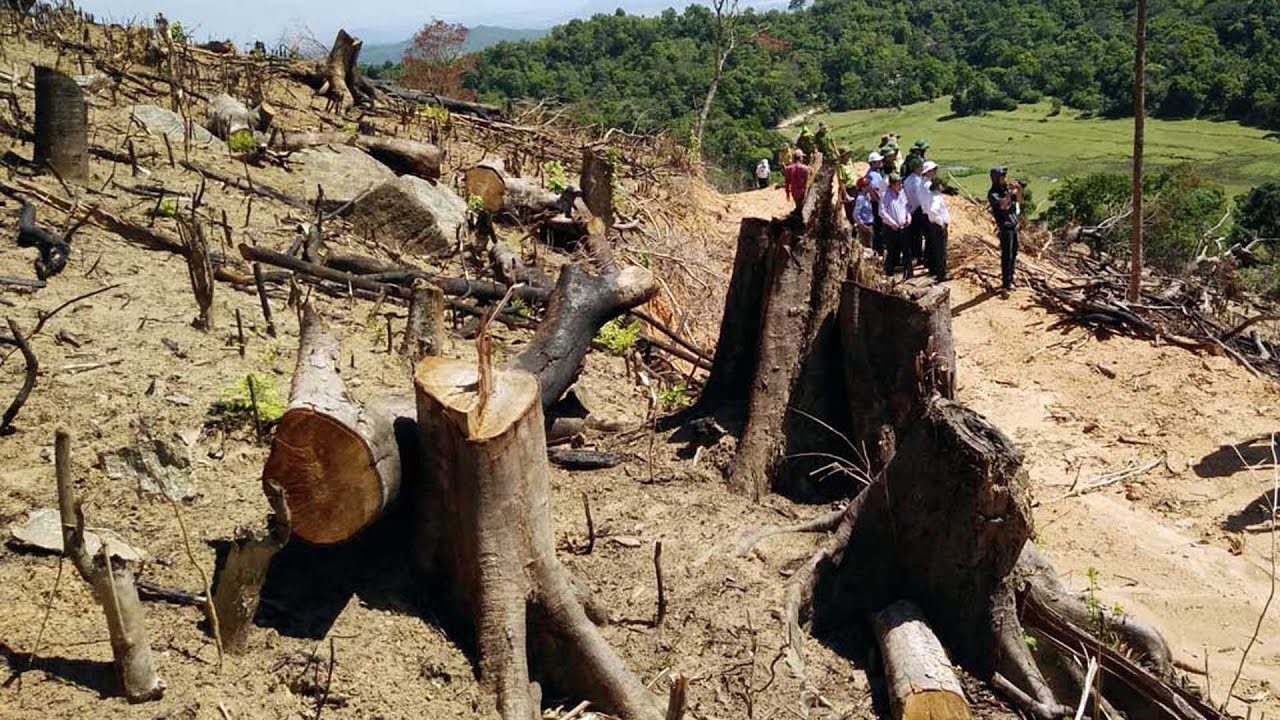 Việc suy giảm diện tích rừng là do đâu?
Điều này sẽ dẫn đến những hậu quả như thế nào?
[Speaker Notes: GV yêu cầu HS trả lời câu hỏi. Mỗi HS nêu 1 lí do]
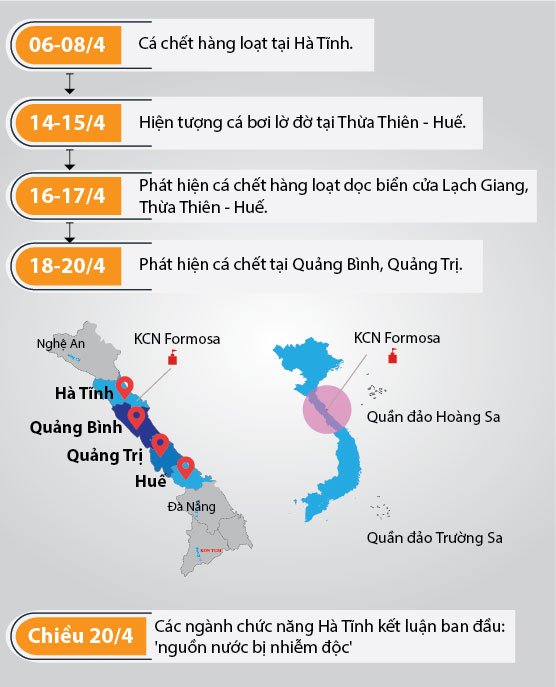 CHÚNG TÔI LÀ CHUYÊN GIA
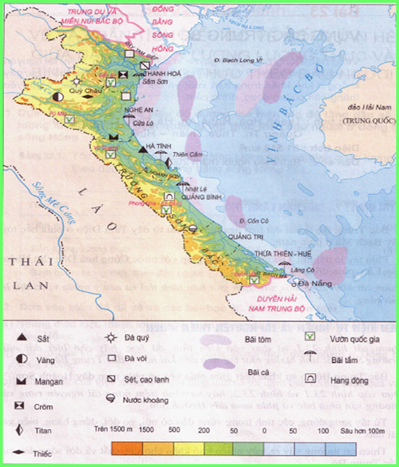 TÀI NGUYÊN BIỂN
Vùng biển lớn, bờ biển dài, nhiều bãi tôm cá
Bờ biển đẹp, tiềm năng du lịch: Sầm Sơn, Thiên Cầm, Cửa Lò…
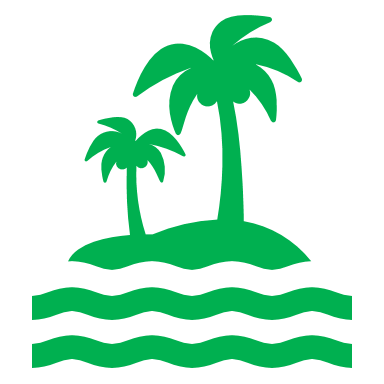 Nên khai thác tài nguyên biển trong lĩnh vực nào? 
Tại sao?
[Speaker Notes: Gv chia lớp thành các nhóm nhỏ trước đó hoặc đếm số 1 đến 4 nhiều lần cho đến hết
Mục đích để Hs chia sẻ thông tin]
CHÚNG TÔI LÀ CHUYÊN GIA
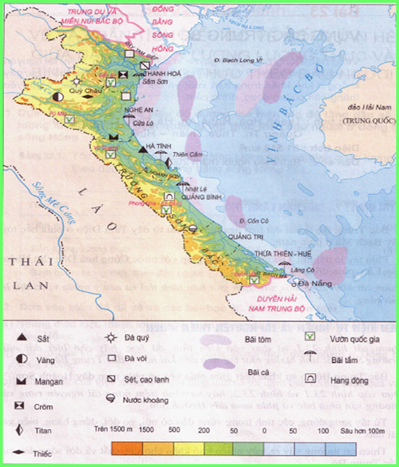 TÀI NGUYÊN KHOÁNG SẢN
Đa dạng, có trữ lượng lớn
Tiêu biểu: sắt, crom, đá quý, titan…
Thiếu vốn khai thác
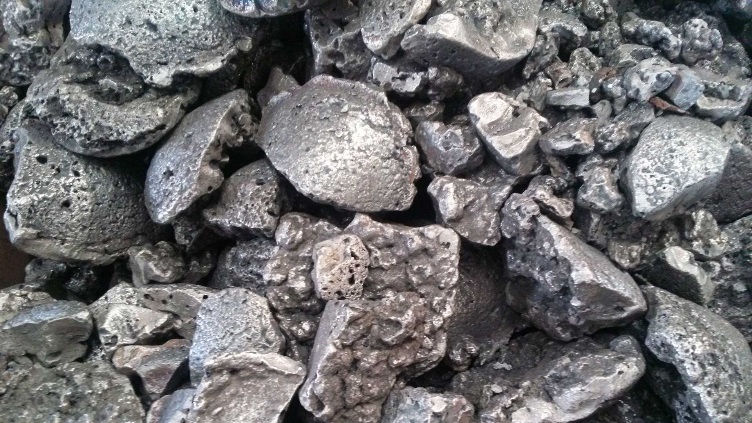 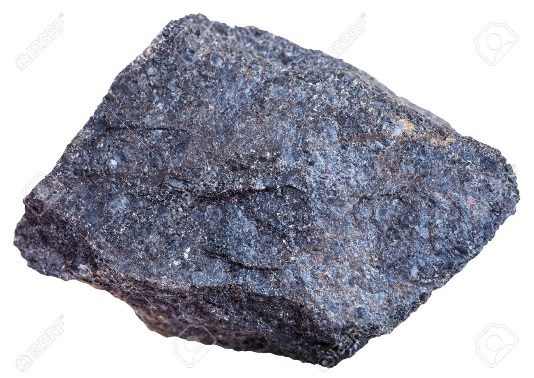 Quặng sắt
Quặng Crom
[Speaker Notes: Gv chia lớp thành các nhóm nhỏ trước đó hoặc đếm số 1 đến 4 nhiều lần cho đến hết
Mục đích để Hs chia sẻ thông tin]
Kể tên các thiên tai của vùng?
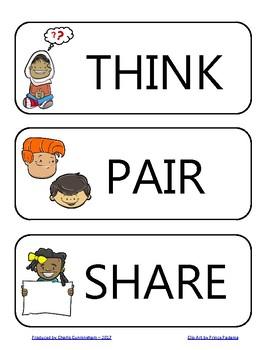 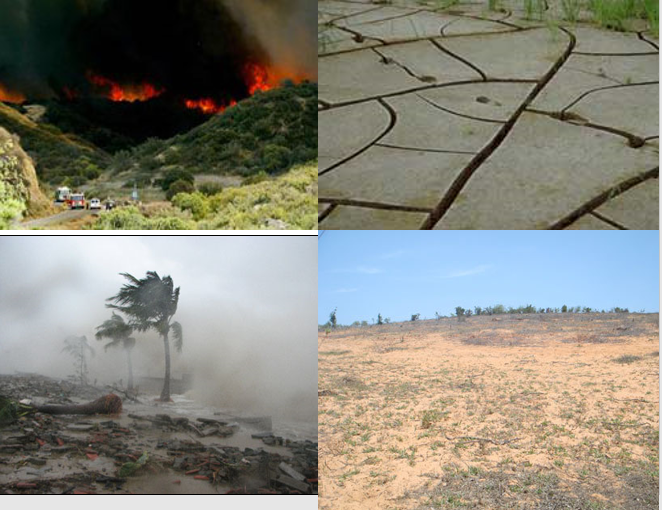 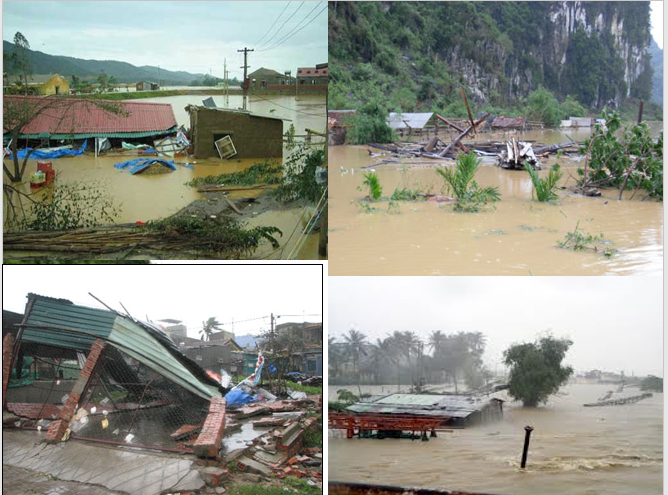 1 phút suy nghĩ cá nhân
1 phút chia sẻ với các thành viên trong nhóm
1 phút trình bày trước lớp
Tại sao thiên tai ngày càng tàn khốc? Cần phải làm gì để giảm thiểu thiệt hại thiên tai?
Giải pháp nào cho Bắc Trung Bộ?
Mất rừng
Biến đổi khí hậu
Thiên tai
Bảo vệ rừng
Phát triển bền vững
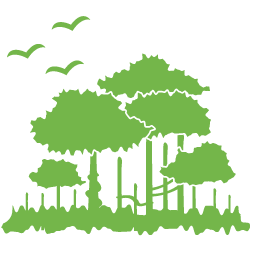 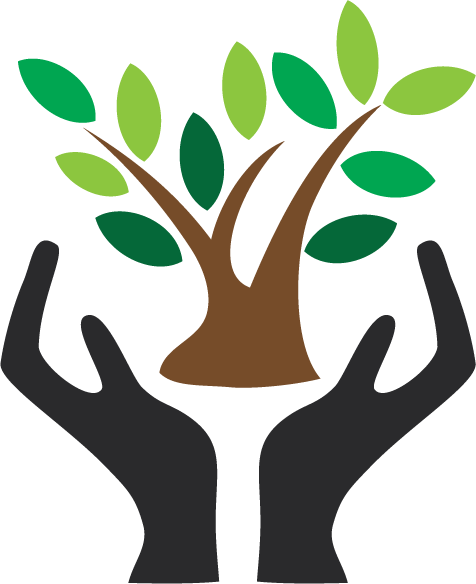 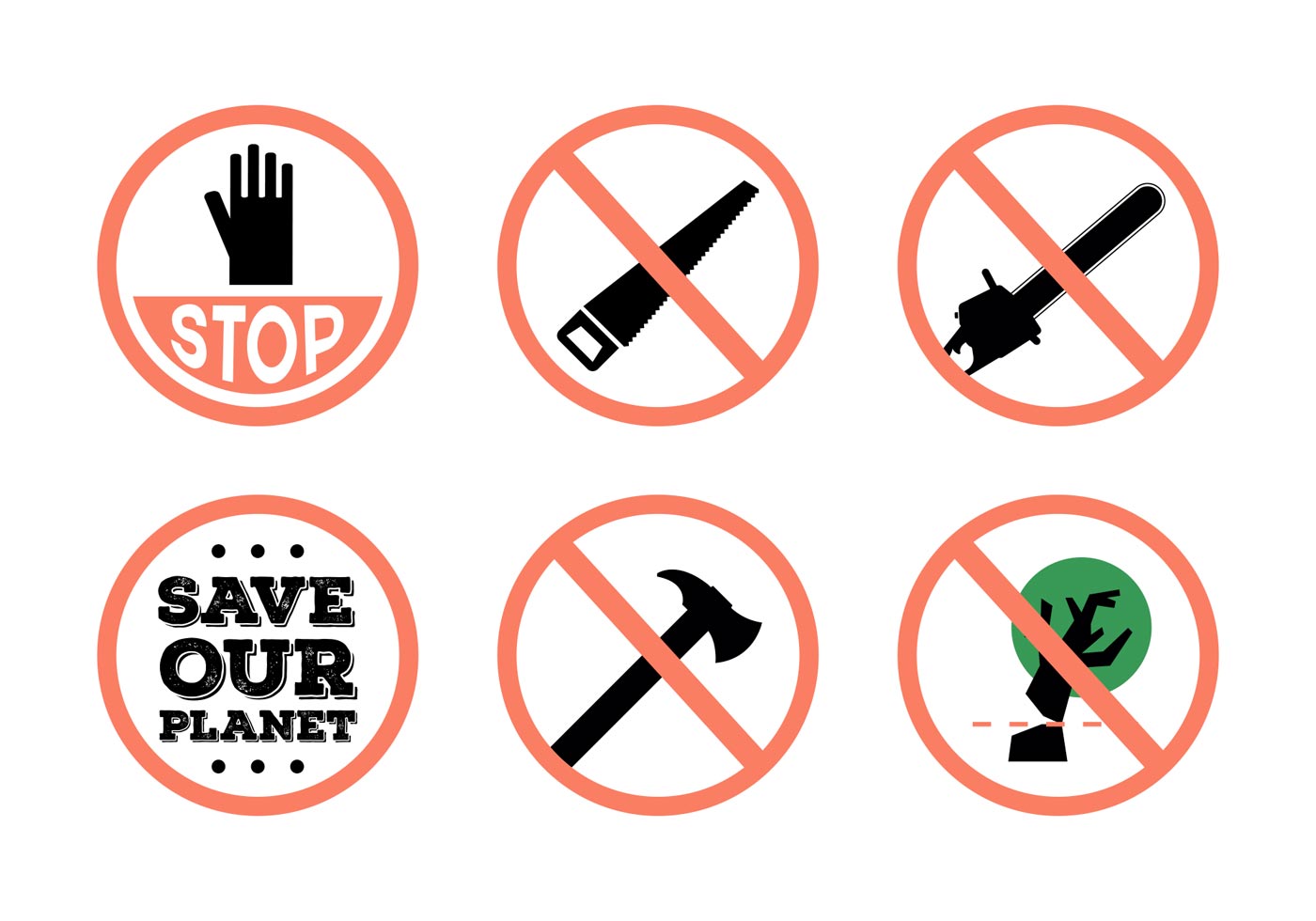 2. DÂN CƯ – XÃ HỘI
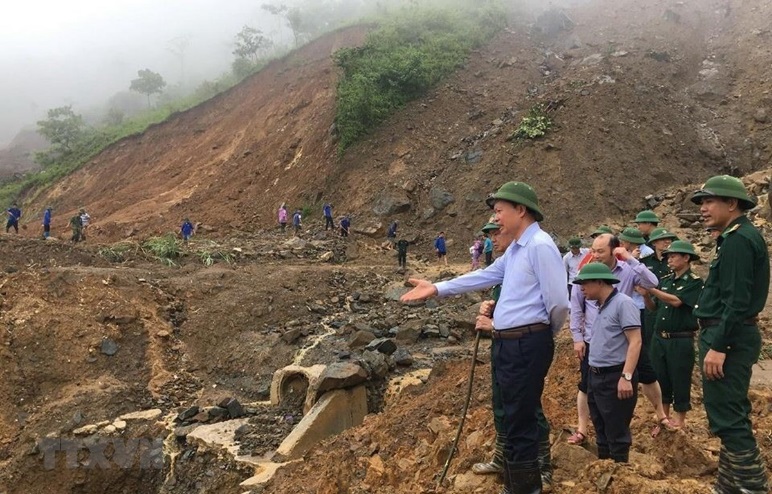 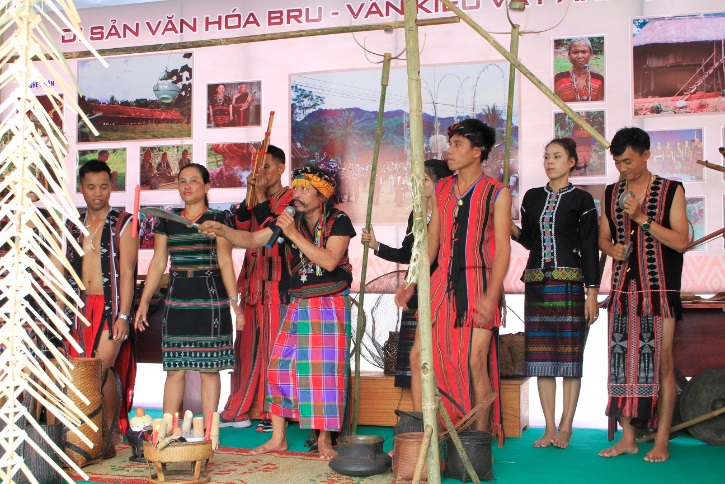 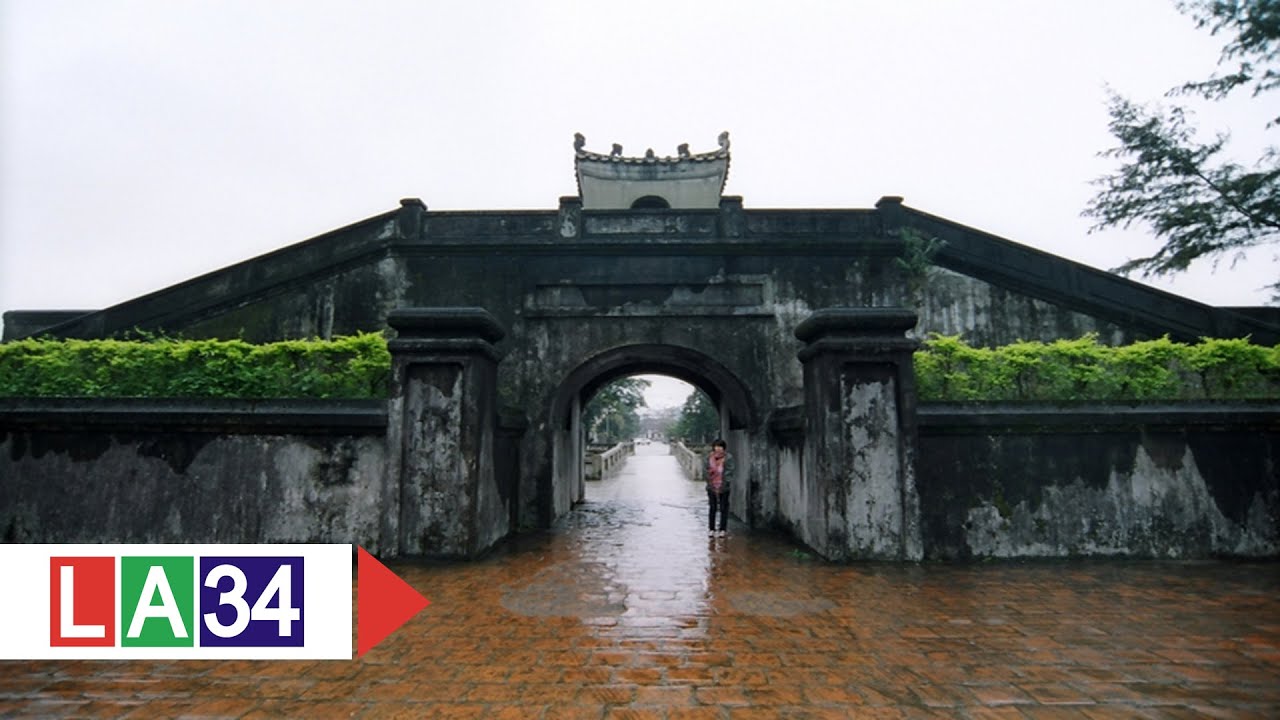 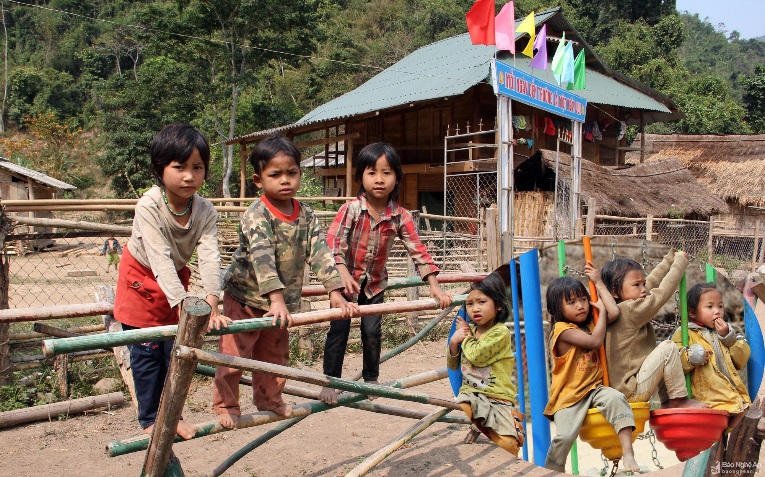 Một tuyến đường Thanh Hóa
Thành cổ Quảng Trị
Một điểm trường Nghệ An
Dân tộc Vân Kiều
Quan sát hình ảnh và bảng thông tin SGK để rút ra các đặc điểm dân cư xã hội của vùng.
2. DÂN CƯ – XÃ HỘI
Quan sát bảng thông tin so sánh sự khác biệt về 2 khu vực về phân bố dân cư và kinh tế.
AI NHANH HƠN
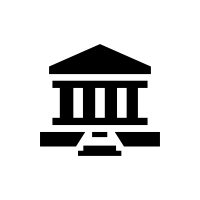 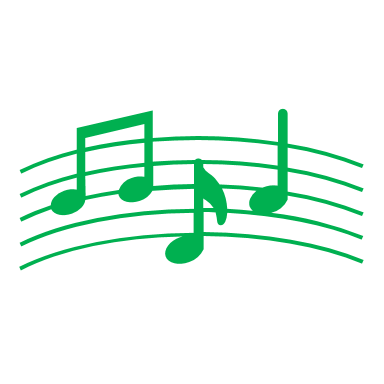 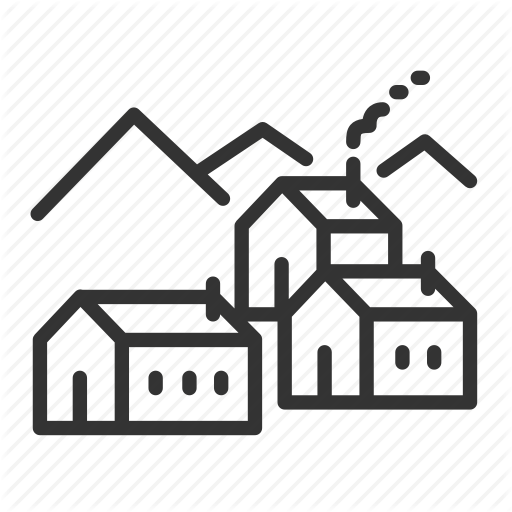 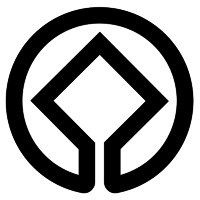 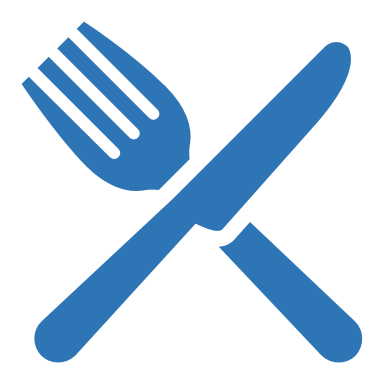 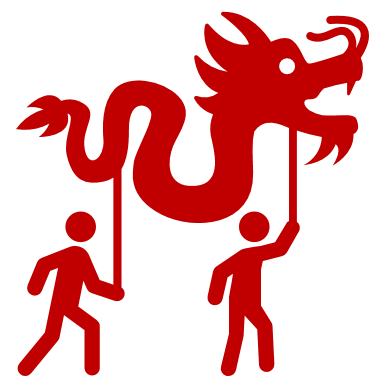 Nối cột về tài nguyên du lịch nhân văn với tỉnh tương ứng
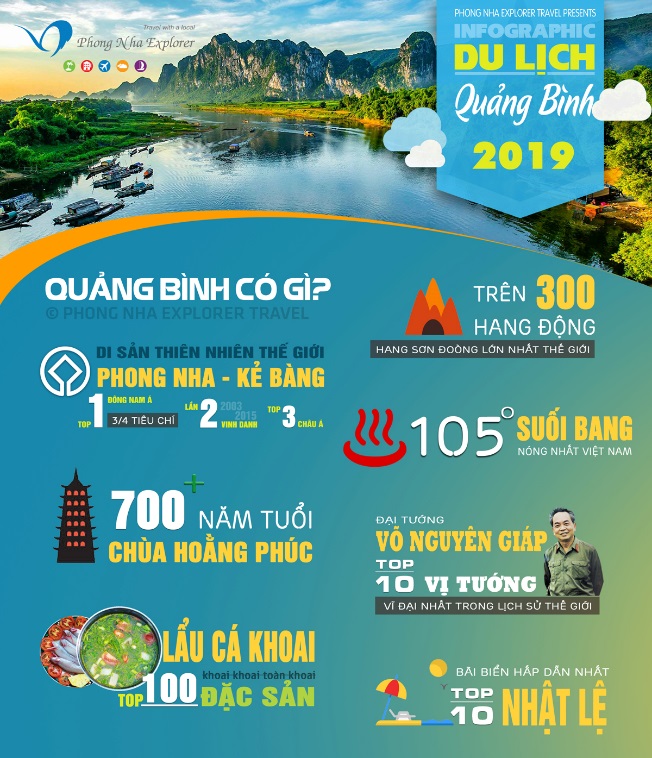 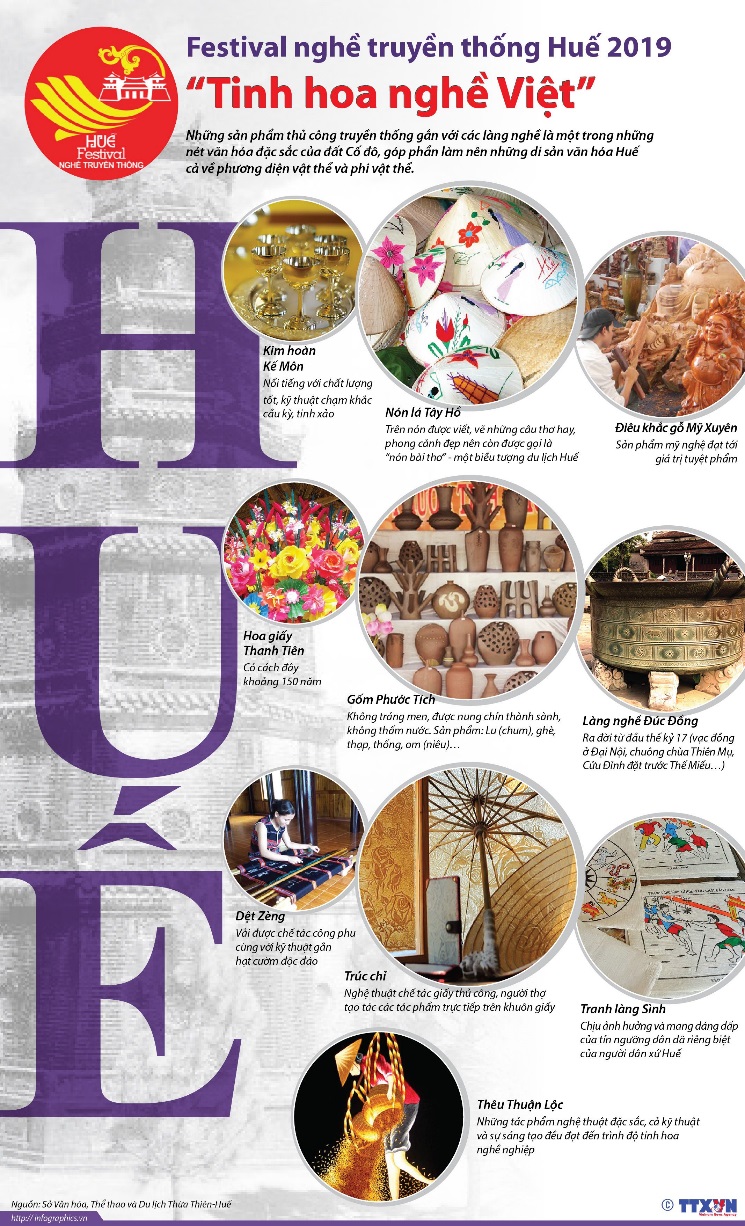 [Speaker Notes: Giới thiệu sơ về Huế và Quảng Bình]
2. DÂN CƯ – XÃ HỘI
- Là địa bàn cư trú của 25 dân tộc (như: Thái, Mường, Tày, Mông, Bru-Vân Kiều…)
- Phân bố dân cư và hoạt động kinh tế có sự khác biệt giữa phía đông và phía tây của vùng.
- Vùng có nhiều thế mạnh nhưng cũng không ít khó khăn về hạ tầng, lao động, chất lượng cuộc sống…
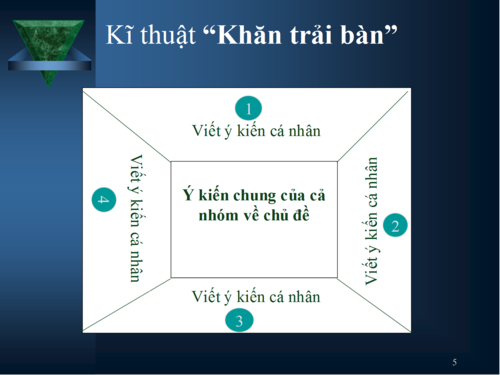 1 phút viết ý kiến cá nhân
2 phút thống nhất thông tin
Nếu là lãnh đạo Bộ NN và PTNT, Anh/chị hãy đề xuất 3 giải pháp quan trọng nhất  để giúp BTB đẩy nhanh phát triển kinh tế và phát triển bền vững.
CHƯƠNG TRÌNH – TÔI LÀ BỘ TRƯỞNG
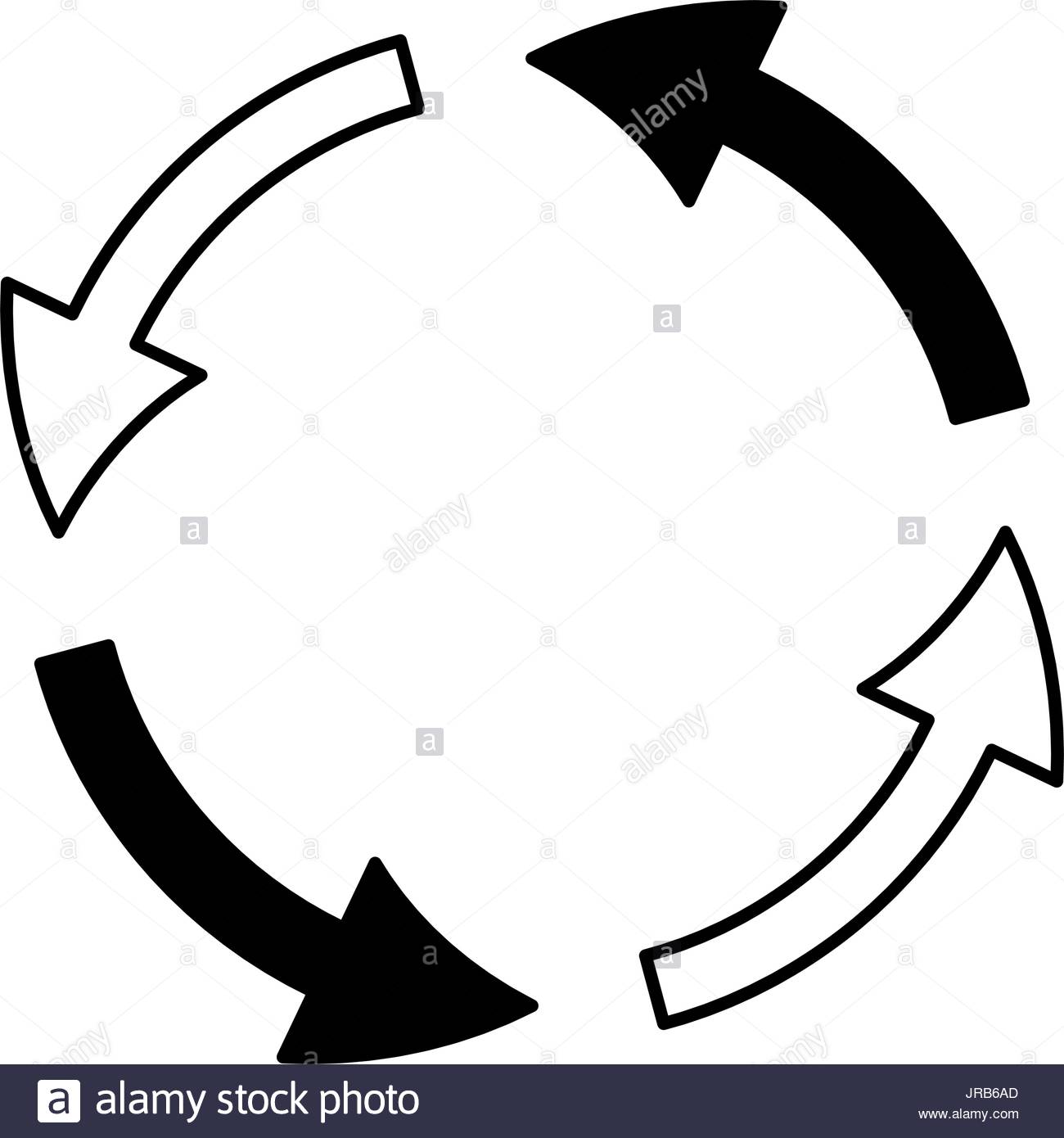 VẤN ĐỀ
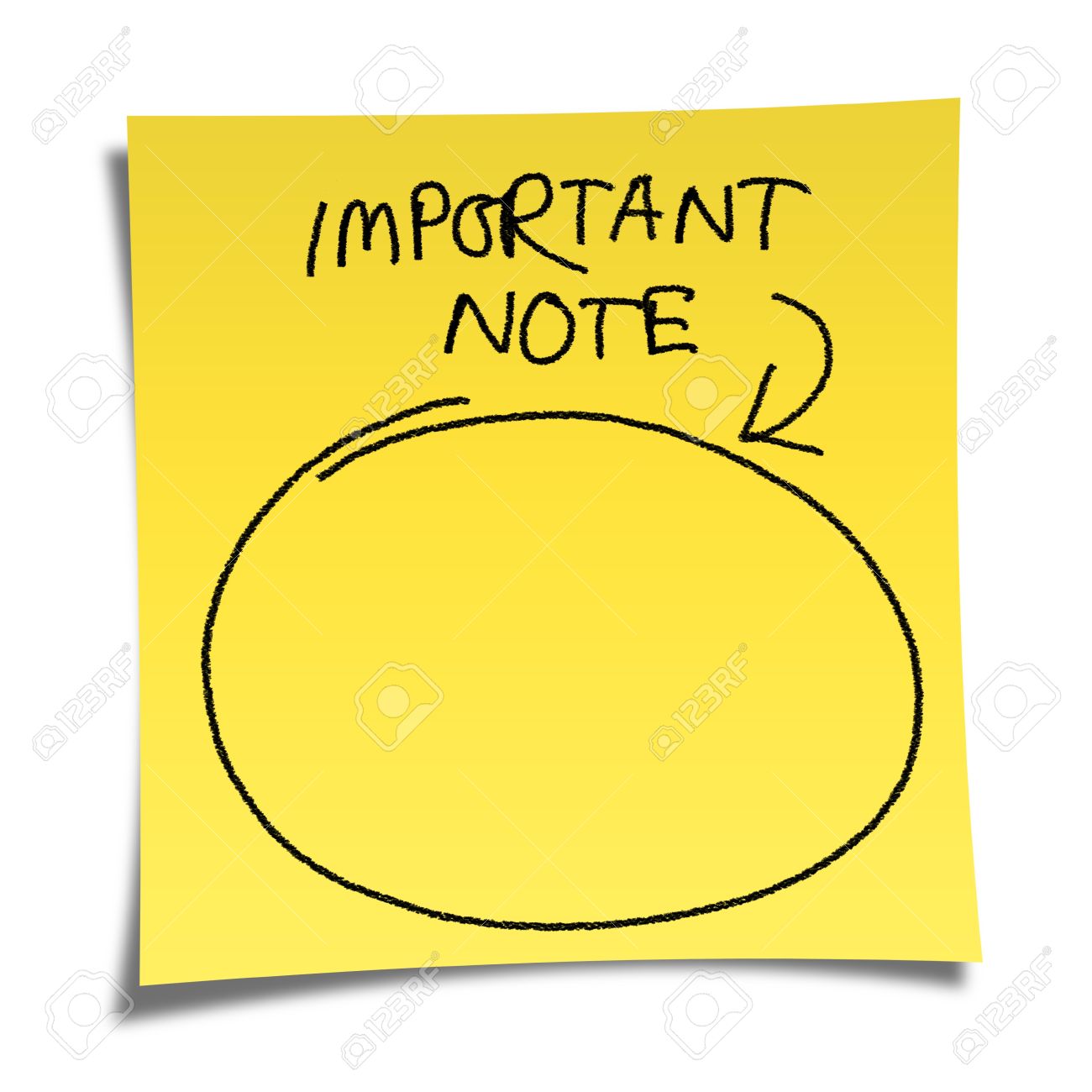 Kinh tế Bắc Trung Bộ còn nhiều khó khăn. Nếu là lãnh đạo Bộ NN và PTNT, Anh/chị hãy đề xuất 3 giải pháp quan trọng nhất  để giúp BTB đẩy nhanh phát triển kinh tế và phát triển bền vững.
1’
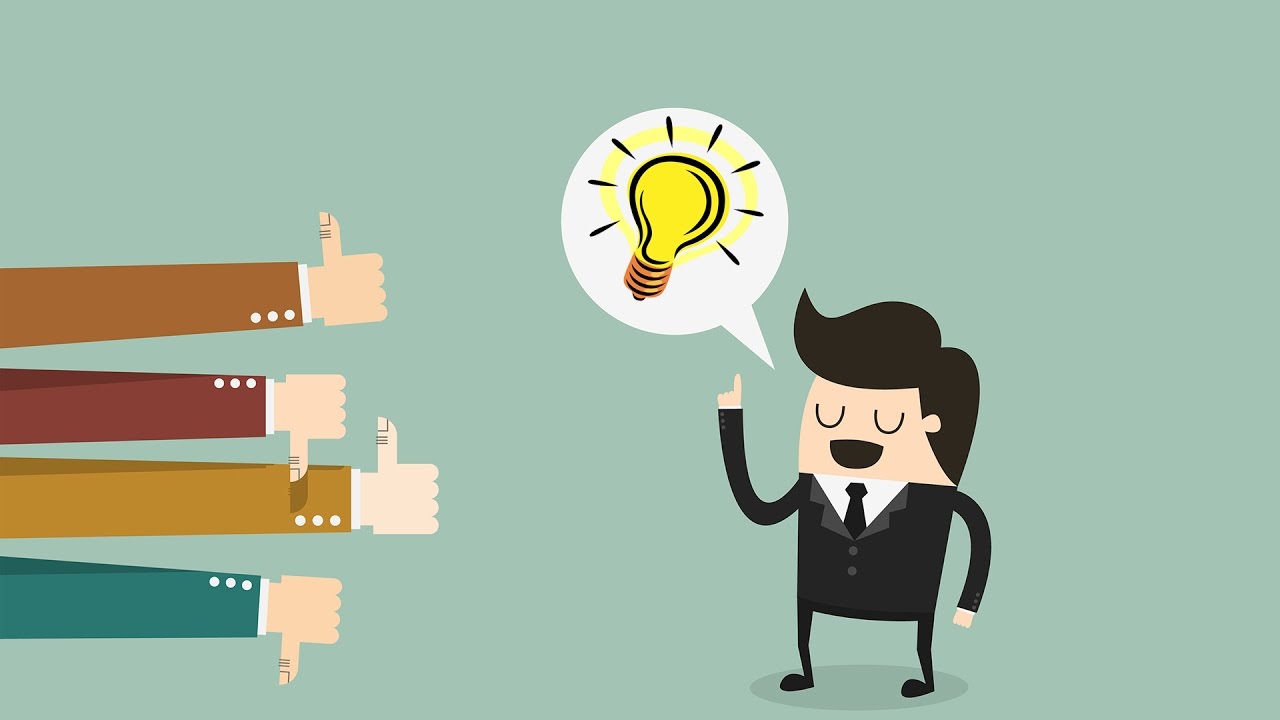 TÔI LÀ 
BỘ TRƯỞNG
[Speaker Notes: Ghi ý kiến cá nhân 1’
HS báo cáo vòng tròn theo nhóm, liệt kê khoảng 2’
Gọi ngẫu nhiên dại diện hoặcc xung phong lấy điểm cộng, hùng biện về giải pháp của mình >> 1’ trình bày]
BẮC TRUNG BỘ – HÀNH TRÌNH TỚI TƯƠNG LAI
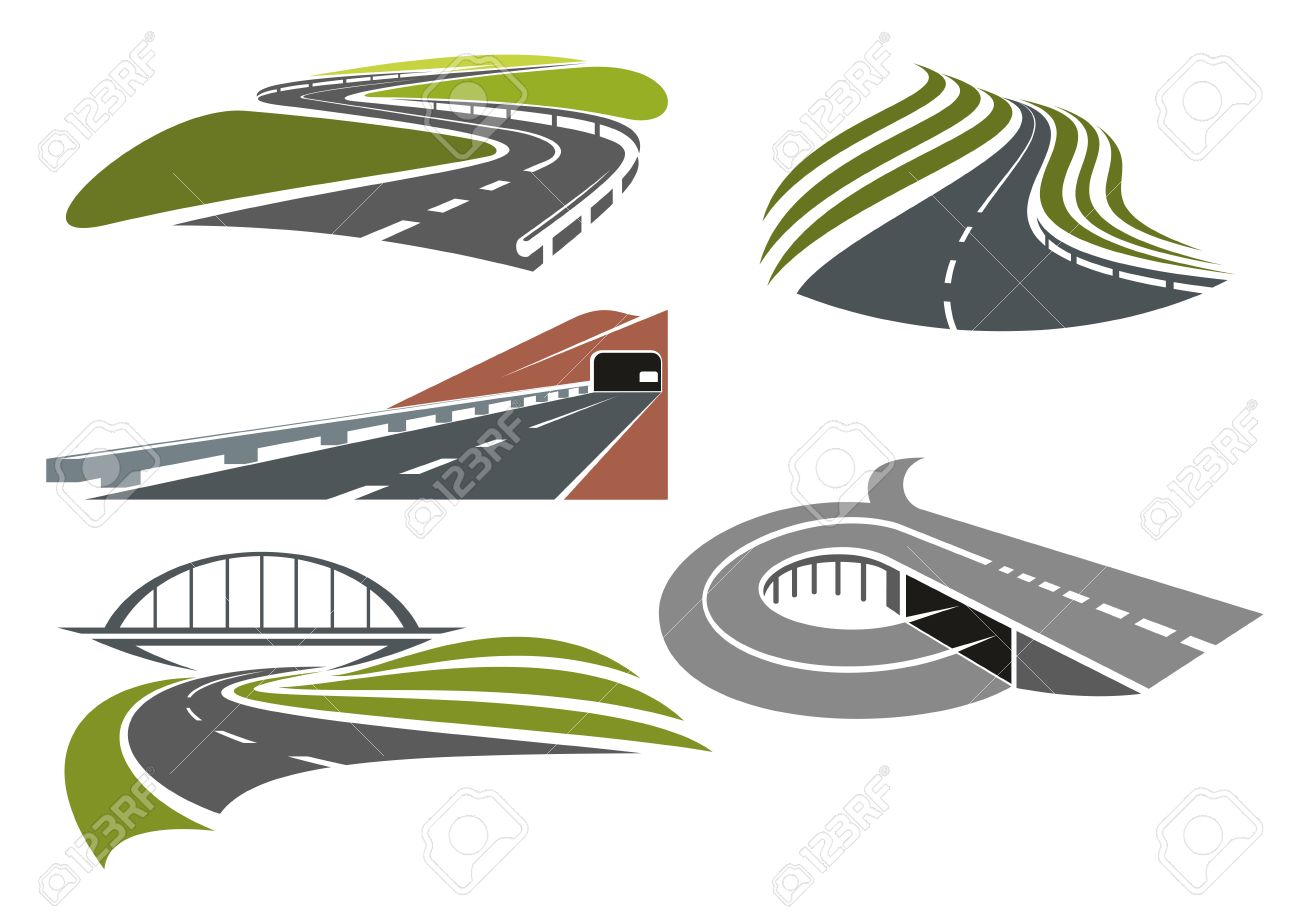 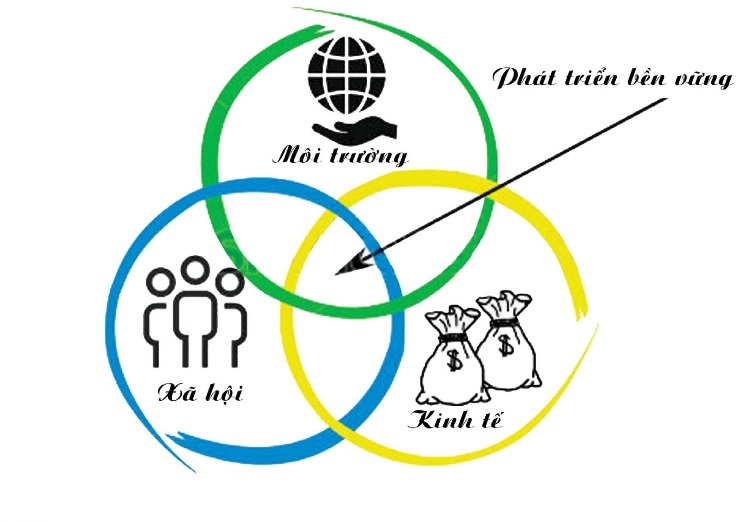 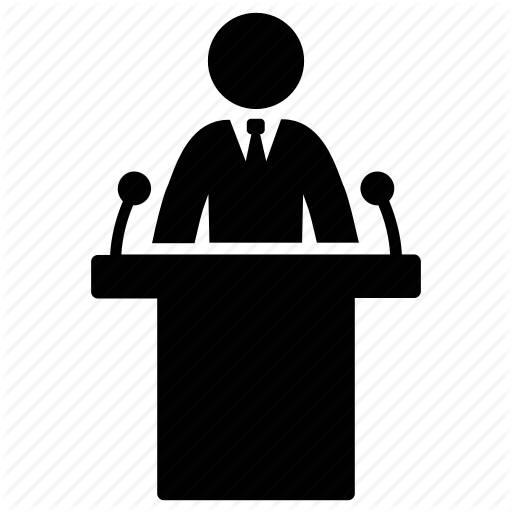 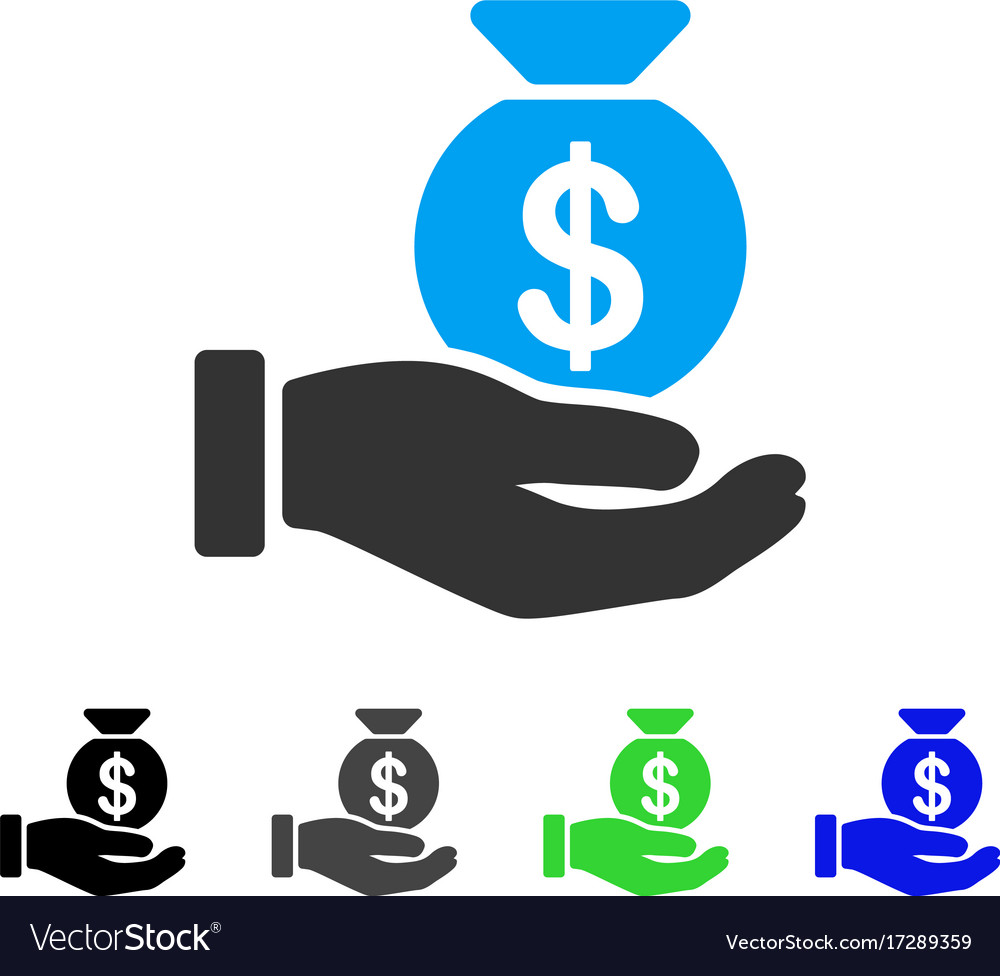 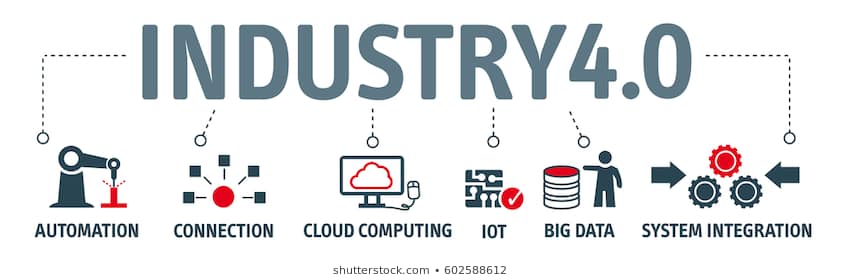 [Speaker Notes: Chốt của GV về giải pháp]
BẮC TRUNG BỘ – THỬ THÁCH CUỐI CÙNG
1
4
Có 6 ô số
Mỗi ô là 1 câu hỏi
HS nghe câu hỏi và cả nhóm trả lời vào bảng nhóm
Giơ kết quả sau tiếng hết giờ
1 điểm/đáp án đúng
2
5
3
6
[Speaker Notes: 1/Gió phơn    2/Lũ quét    3/ Bão
4/ Bảo vệ MT   5/ Trồng rừng/cây   6/ Dự báo chính xác]
YÊU CẦU TIẾP NỐI
- Chia lớp thành 9 nhómthực hiện nghiên cứu và thiết kế sản phẩm A2 theo tiêu chí
- Nhóm 1,2,3 nghiên cứu nông nghiệp
Nhóm 4,5,6 nghiên cứu công nghiệp
Nhóm 7,8,9 nghiên cứu dịch vụ
+ Tìm kiếm tư liệu, hình ảnh, số liệu, chứng minh cho sự phát triển và phân bố các ngành kinh tế..
+ Đánh giá hiện trạng phát triển ngành và định hướng giải pháp.
+ HS sẽ tiến hành hình thức trạm và chuyên gia.